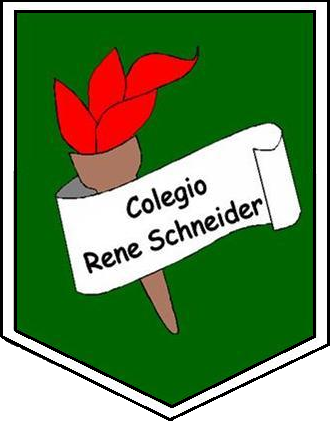 Agosto 2020
Desarrollo Habilidades
Habilidad Reconocer
17 – 21
Agosto
2° Ciclo
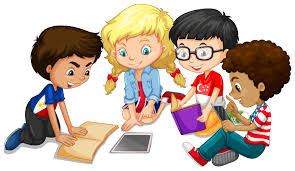 LÍMITE DE TIEMPO: 
2 minuto
60
10
50
20
40
30
Observa la receta a continuación e identifica cada una de las partes de esta
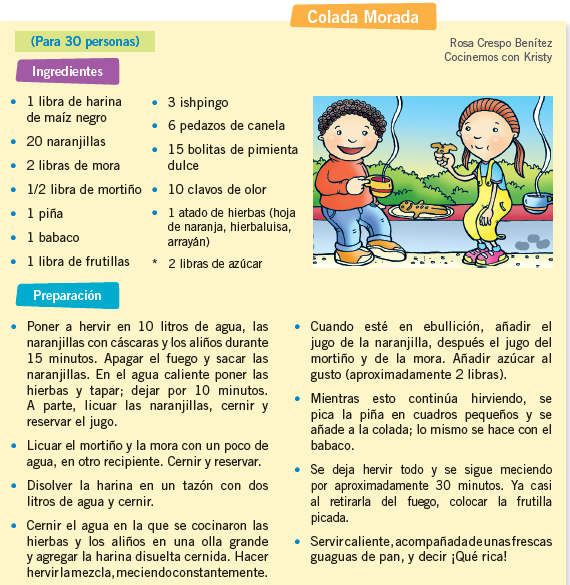 Título
Ingredientes /Lista de materiales
Ilustración / Imágenes
Preparación / instrucciones
LÍMITE DE TIEMPO: 
3 minuto
60
10
50
20
40
30
Observa las figuras geometricas a continuación y encierra en un circulo imaginario aquellas correspondientes a figuras 3D
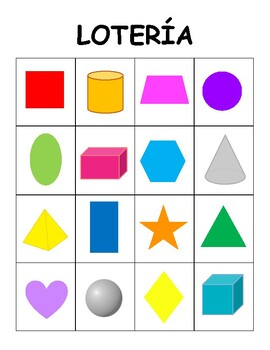 LÍMITE DE TIEMPO: 
5 minuto
60
10
50
20
40
30
Observa con atención el mapa a continuación y reconoce los continentes.
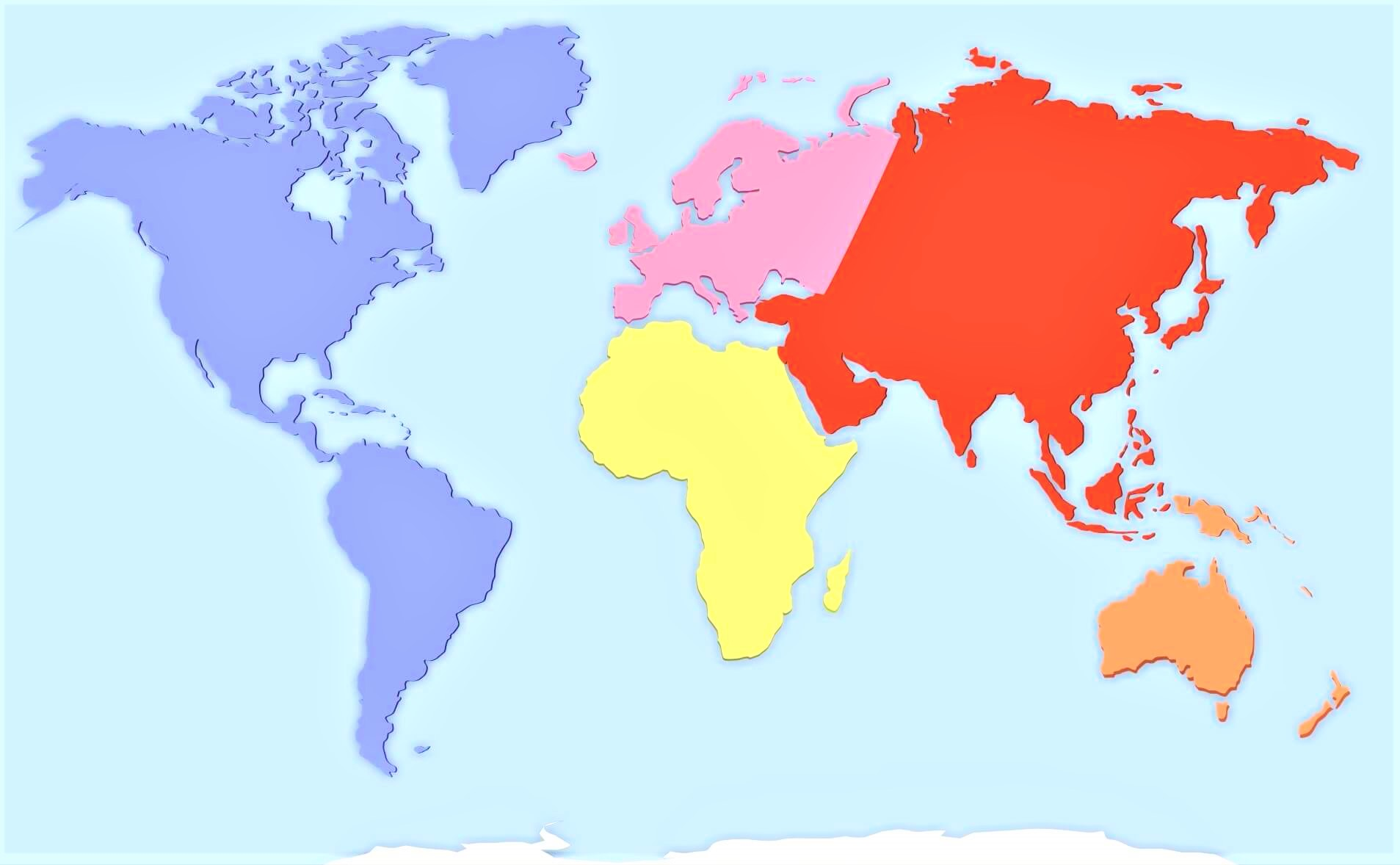 Europa
América del Norte
Asia
África
América del Sur
Oceanía
Sumemos el puntaje
Actividad 1: 2 puntos
Actividad 2: 4 puntos
Actividad 3: 6 puntos
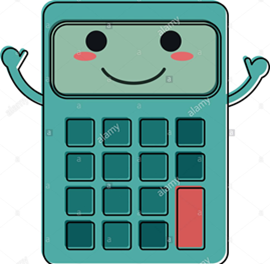 Si completaste media actividad, tienes la mitad del puntaje mencionado
Esperamos tus comentarios 
Habilitaremos una sección de encuesta en nuestra pagina oficial de Facebook, recuerda responder y dejar tus comentarios.
Recuerda que si tienes dudas puedes contactarte directamente con nosotros a través de tu profesora jefe
Te esperamos para la próxima actividad.
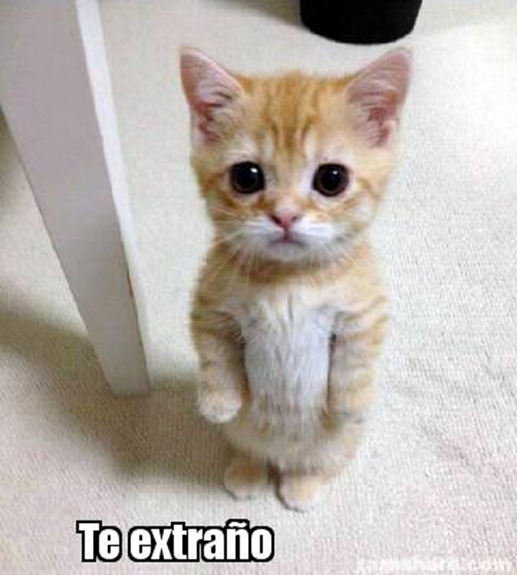 Los extrañamos mucho